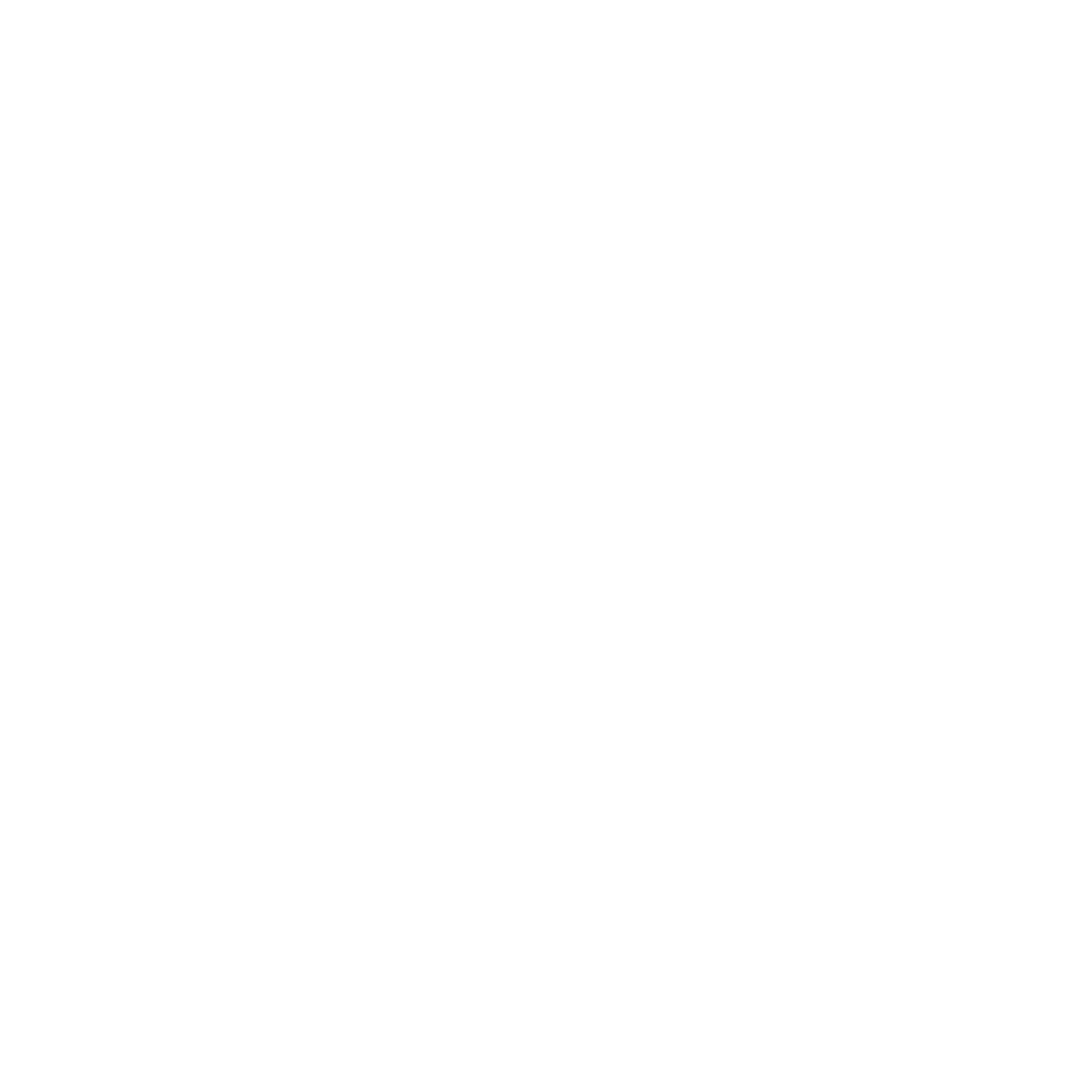 I Jornada de (d)Efecto Pasillo 

Facultad de Ciencias, 15 junio 2018 #DefectoPasillo
II Plan de Promoción de la Investigación
[Speaker Notes: Drag Picture and Send to Back]
ARACELI GONZÁLEZ CAMPAÑA – FQM367 - NANOGRAPHOUT
QUÍMICA ORGÁNICA
Síntesis Orgánica
DESCRIPCIÓN
Síntesis orgánica dirigida a distintos objetivos:
-Materiales orgánicos funcionales. (Juan Manuel Cuerva)
-Sondas fluorescentes para análisis in vitro o in vivo.
-Patrones deuterados para análisis de alimentos.
-Geles supramoleculares para aplicaciones en biotecnología 
(Luis Álvarez de Cienfuegos)


Síntesis y estudio de nanografenos distorsionados curvos. 

Actualmente nuestro equipo de investigación está interesado en la síntesis de hidrocarburos aromáticos policíclicos curvos y el estudio de sus propiedades quirópticas y electrónicas.
araceligc@ugr.es
Nanografenos, síntesis orgánica, propiedades quirópticas (CD, CPL)
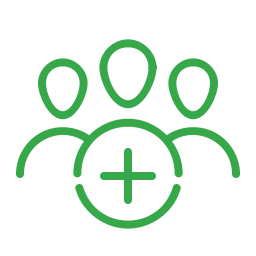 Jornadas (d)Efecto Pasillo Facultad de Ciencias
ARACELI GONZÁLEZ CAMPAÑA – FQM367 - NANOGRAPHOUT
QUÍMICA ORGÁNICA
Síntesis Orgánica
DESCRIPCIÓN
Síntesis orgánica dirigida a distintos objetivos:
-Materiales orgánicos funcionales. (Juan Manuel Cuerva)
-Sondas fluorescentes para análisis in vitro o in vivo.
-Patrones deuterados para análisis de alimentos. (José Justicia)
-Geles supramoleculares para aplicaciones en biotecnología 
(Luis Álvarez de Cienfuegos)


Síntesis y estudio de nanografenos distorsionados curvos. 

Actualmente nuestro equipo de investigación está interesado en la síntesis de hidrocarburos aromáticos policíclicos curvos y el estudio de sus propiedades quirópticas y electrónicas.
araceligc@ugr.es
Nanografenos, síntesis orgánica, propiedades quirópticas (CD, CPL)
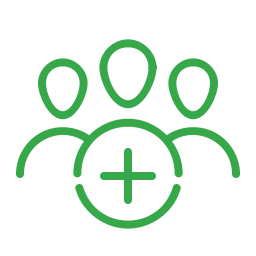 Jornadas (d)Efecto Pasillo Facultad de Ciencias
ARACELI GONZÁLEZ CAMPAÑA - NANOGRAPHOUT
¿Qué sabemos hacer?
Síntesis, purificación, caracterización de compuestos orgánicos
¿Qué equipos podemos compartir?
Experiencia en síntesis orgánica, química radicalaria y organometálica.

Equipamiento:

Síntesis
Glovebox o caja seca en atmósfera inerte
Purificación
HPLC analítico y semipreparativo. 
Columnas (quirales) de fase normal. 
HPLC preparativo de mayor escala con columna preparative de fase normal.
Caracterización
Espectrómetro de masas HRMS-QTOF.
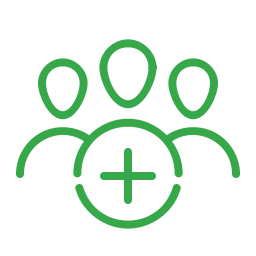 Jornadas (d)Efecto Pasillo Facultad de Ciencias
ARACELI GONZÁLEZ CAMPAÑA - NANOGRAPHOUT
¿Qué sabemos hacer?
Medidas de propiedades ópticas, quirópticas y electroquímicas
¿Qué equipos podemos compartir?
Equipamiento:

Ópticas y quirópticas
Espectrofotómetro OLIS DSM172:
UV-Vis
Fluorescencia
Dicroísmo circular (CD)
Luminiscencia Polarizada Circular (CPL)

Electroquímica
Potenciostato para medidas de voltametría cíclica (CV). Medidas espectroelectroquímicas (CV-UV-vis).

Electrónica
Microscopio STM ‘home-made’ para medidas de conductancia unimolecular a temperature ambiente.
    Utiliza la técnica STM-BJ de rotura de uniones.
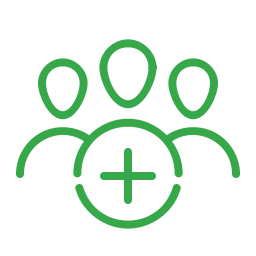 Jornadas (d)Efecto Pasillo Facultad de Ciencias
ARACELI GONZÁLEZ CAMPAÑA - NANOGRAPHOUT
¿En qué estoy interesado en colaborar?
-Evaluación de las propiedades semiconductoras de nanografenos distorsionados curvos.

-Implementación en dispositivos electrónicos, OFETs, OLEDs.
Colaboraciones actuales:

Jose Ángel Martín Gago (ICMM-CSIC Madrid): síntesis en superficie de GNR distorsionadas

Ermelinda Maçôas (Universidad de Lisboa): medidas de óptica no-lineal: absorción de doble fotón.

Teresa González (IMDEA-Nanociencia, Madrid): medidas de conductancia por STM-BJ.

Jaume Veciana (ICMB, Nanomol Barcelona): medidas chirópticas en radicales orgánicos

Uwe Pischel (Universidad de Huelva): propiedades quirópticas en derivados de boro luminiscentes (BASHY)
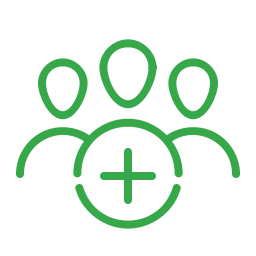 Jornadas (d)Efecto Pasillo Facultad de Ciencias